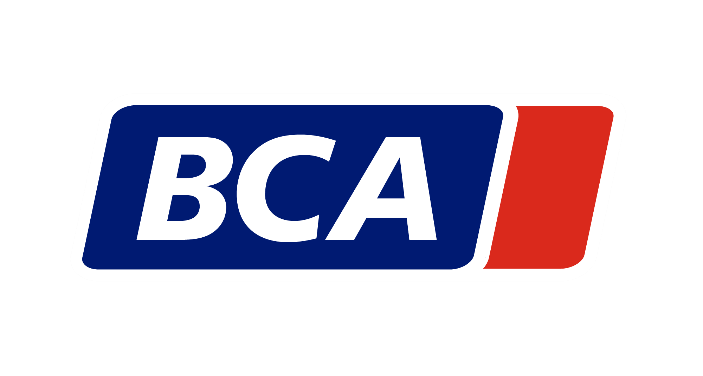 MOBILITÀ e INNOVAZIONE 4.0
Barbara Barbieri
Amministratore Delegato BCA Italia
Bari, 14 novembre 2017
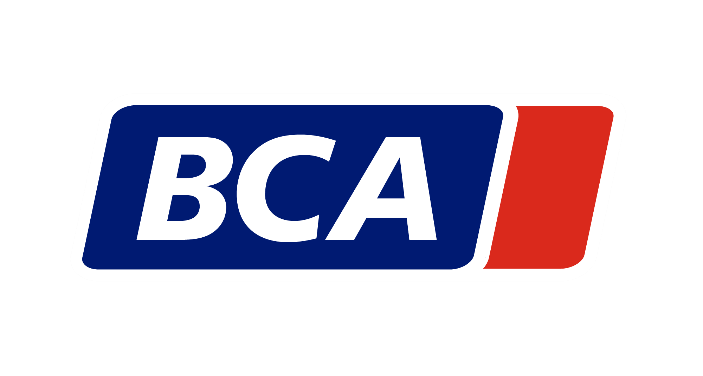 MOBILITÀ e INNOVAZIONE 4.0
Fabrizio Catalani
Direttore Commerciale BCA Italia
Bari, 14 novembre 2017
Che cosa sognano i Dealer???
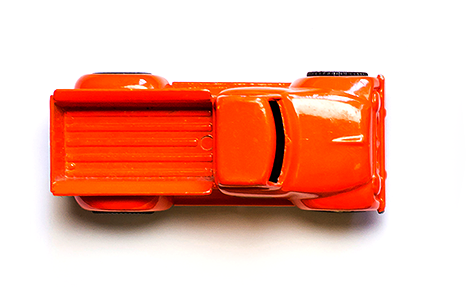 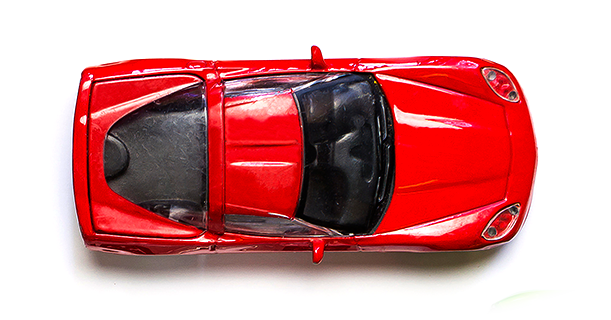 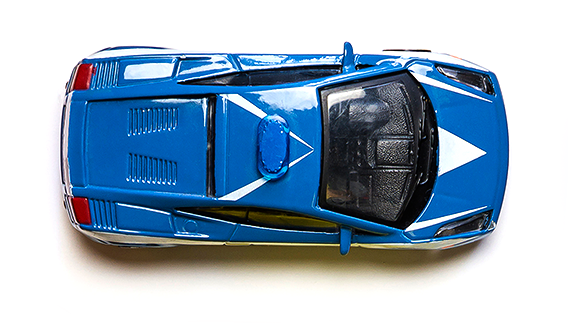 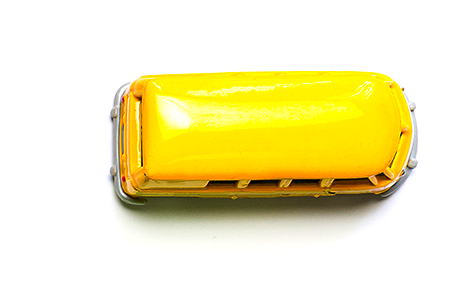 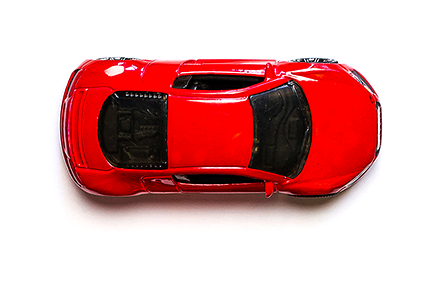 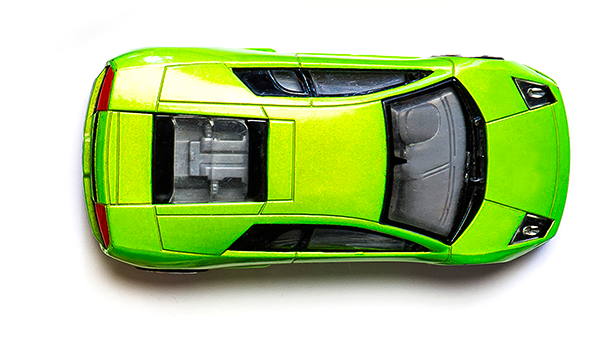 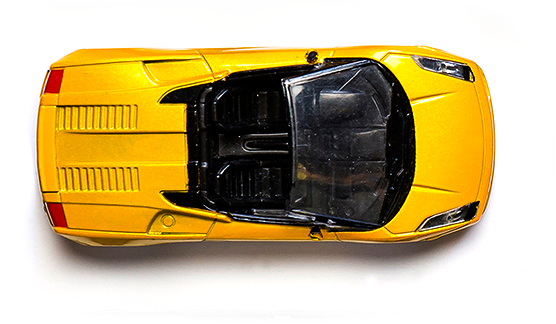 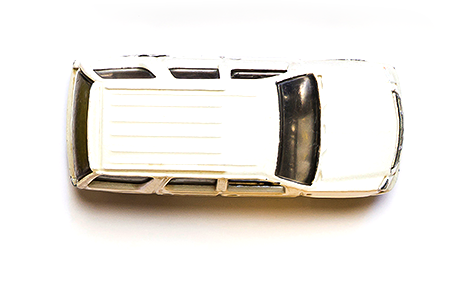 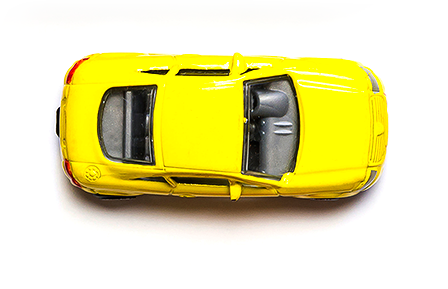 DEMATERIALIZZAREIL PARCO USATOSENZA PERDEREREDDITIVITÀ
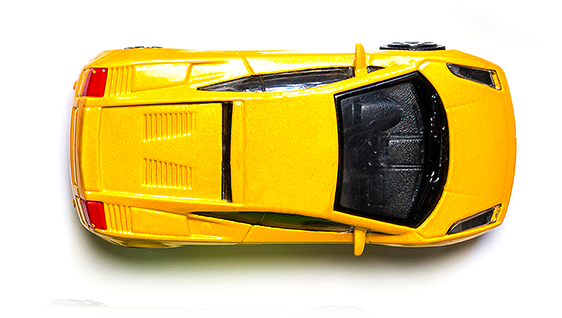 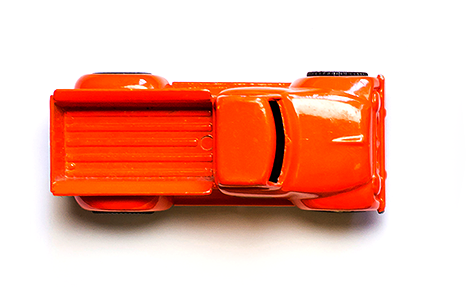 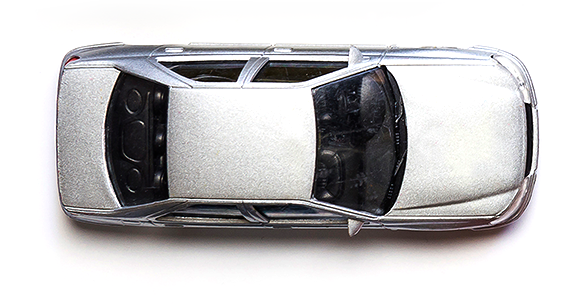 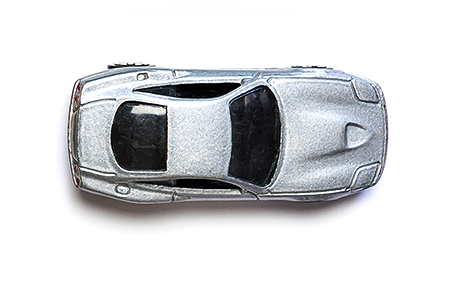 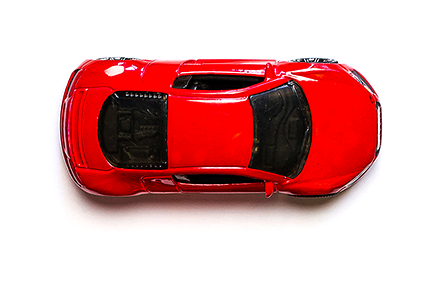 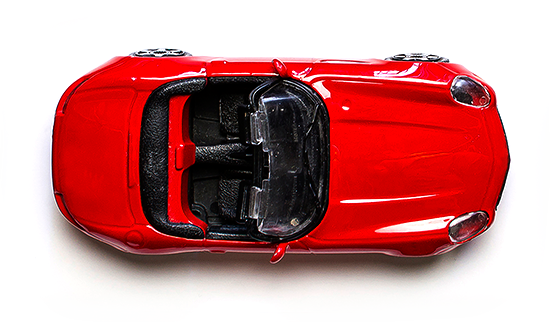 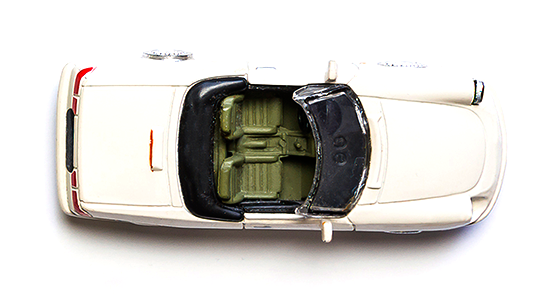 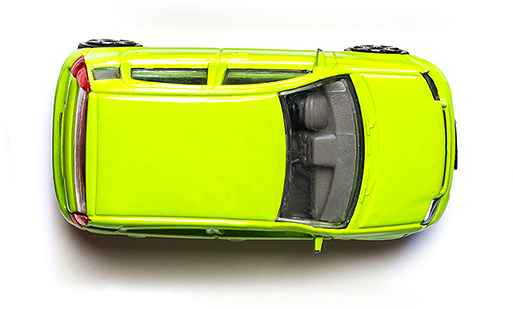 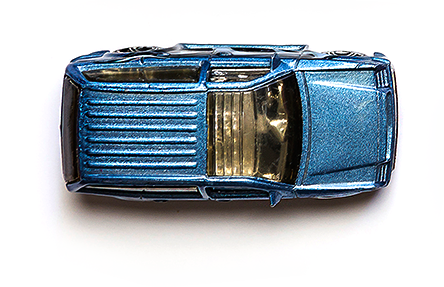 Un’ auto sul piazzale
3 metri
…occupa circa 15 m2
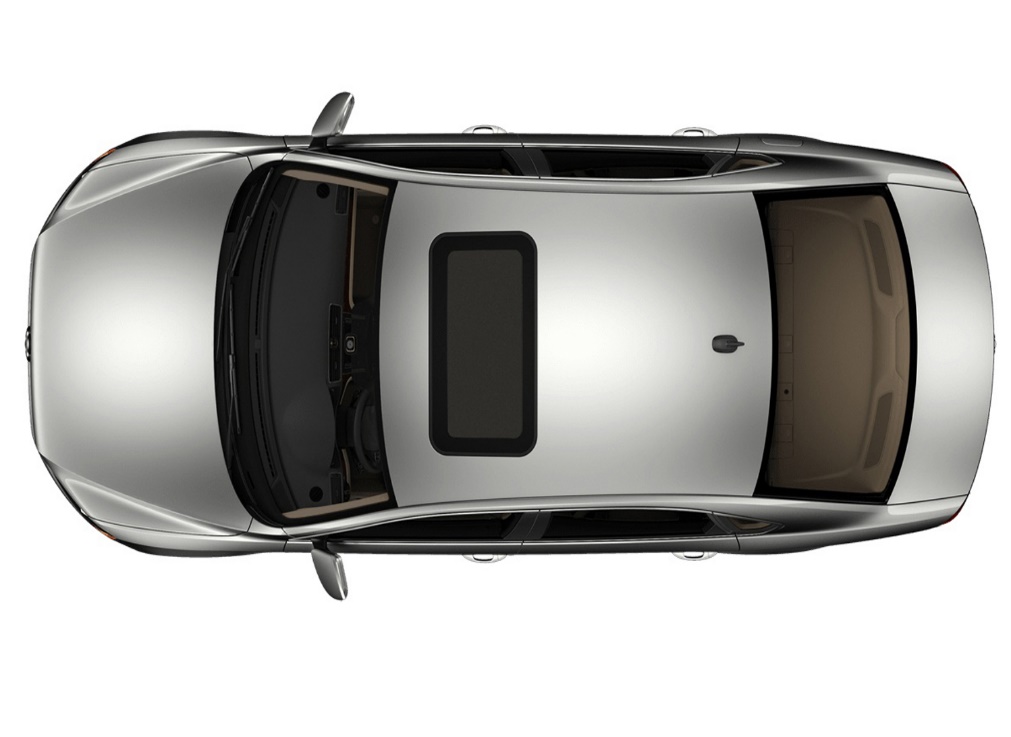 5 metri
Un’auto sul piazzale in 100 giorni
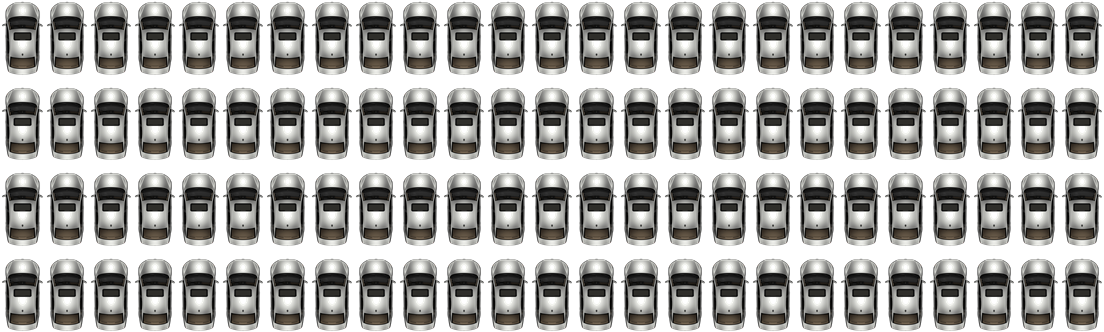 …occupa1.500 m2
Un’auto sul piazzale in 100 giorni
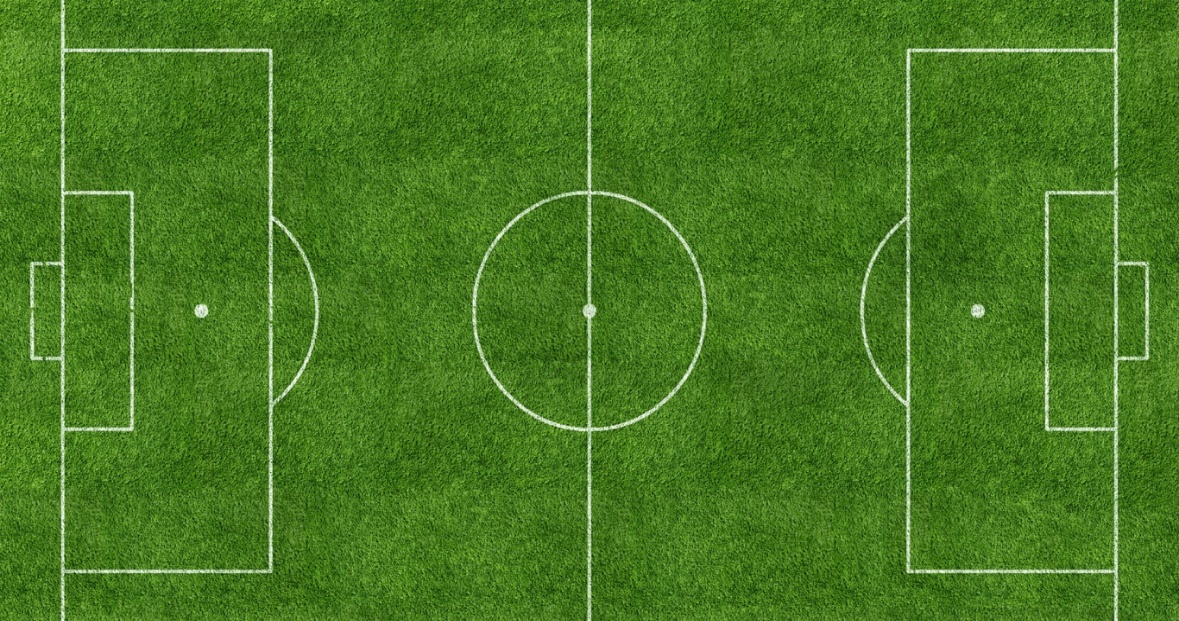 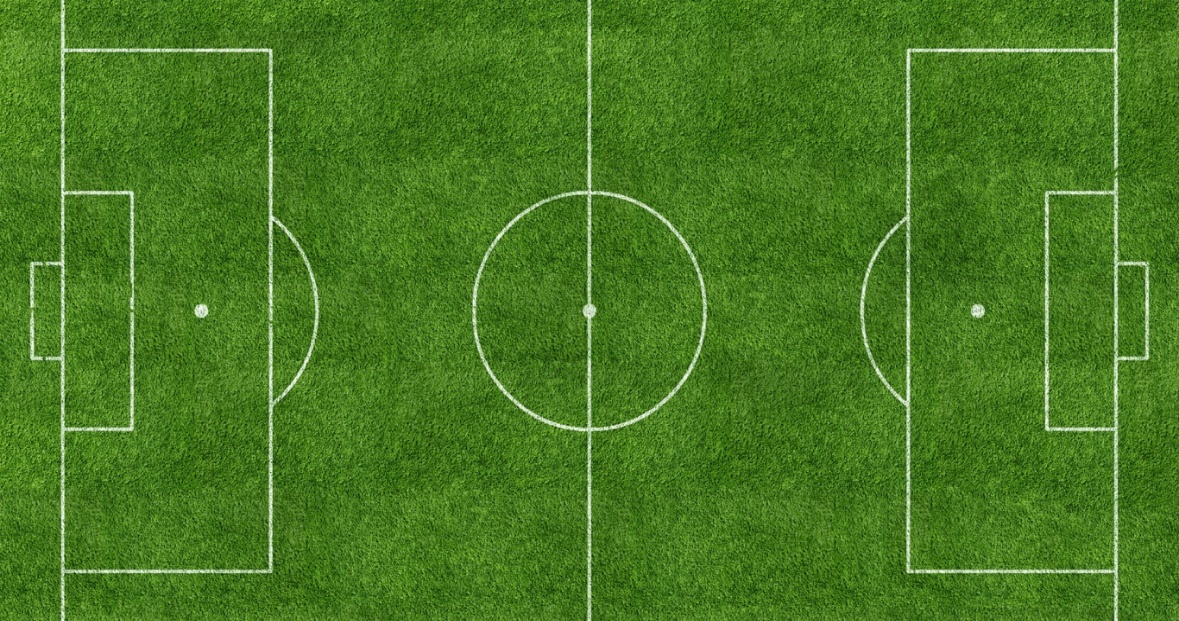 una superficie pari a       2 campi
…occupa1.500 m2
da calcio
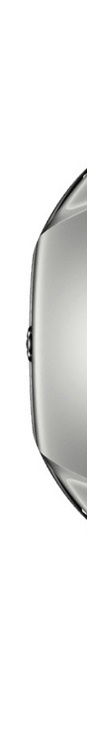 Un’ auto sul piazzale
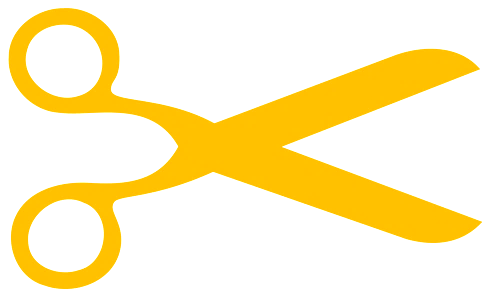 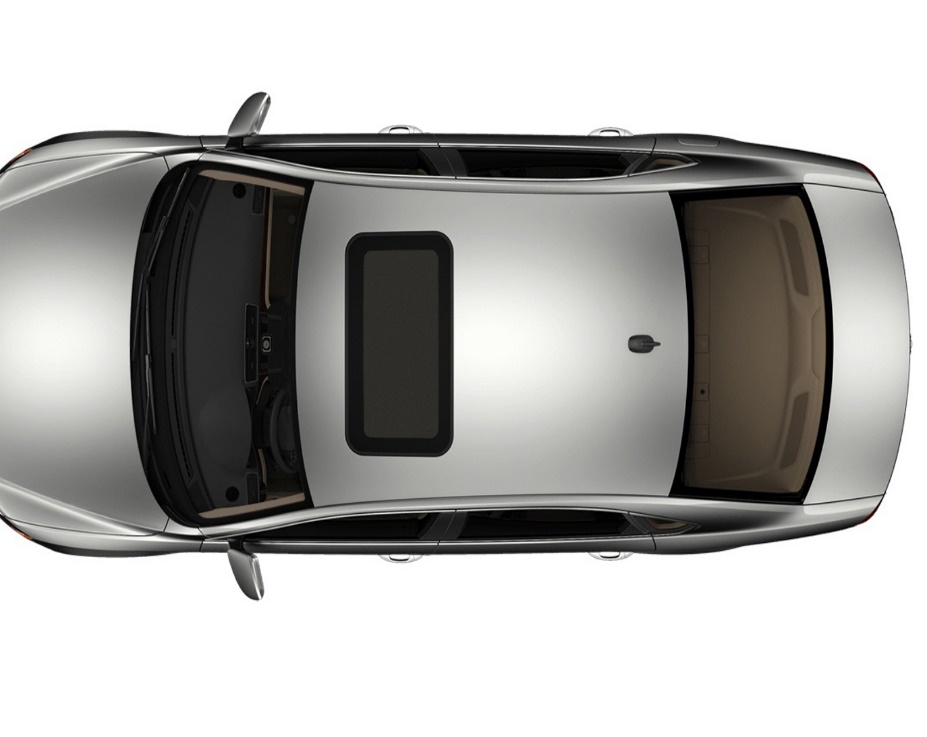 …perdeogni giornovalore
Un’ auto sul piazzale in 100 giorni
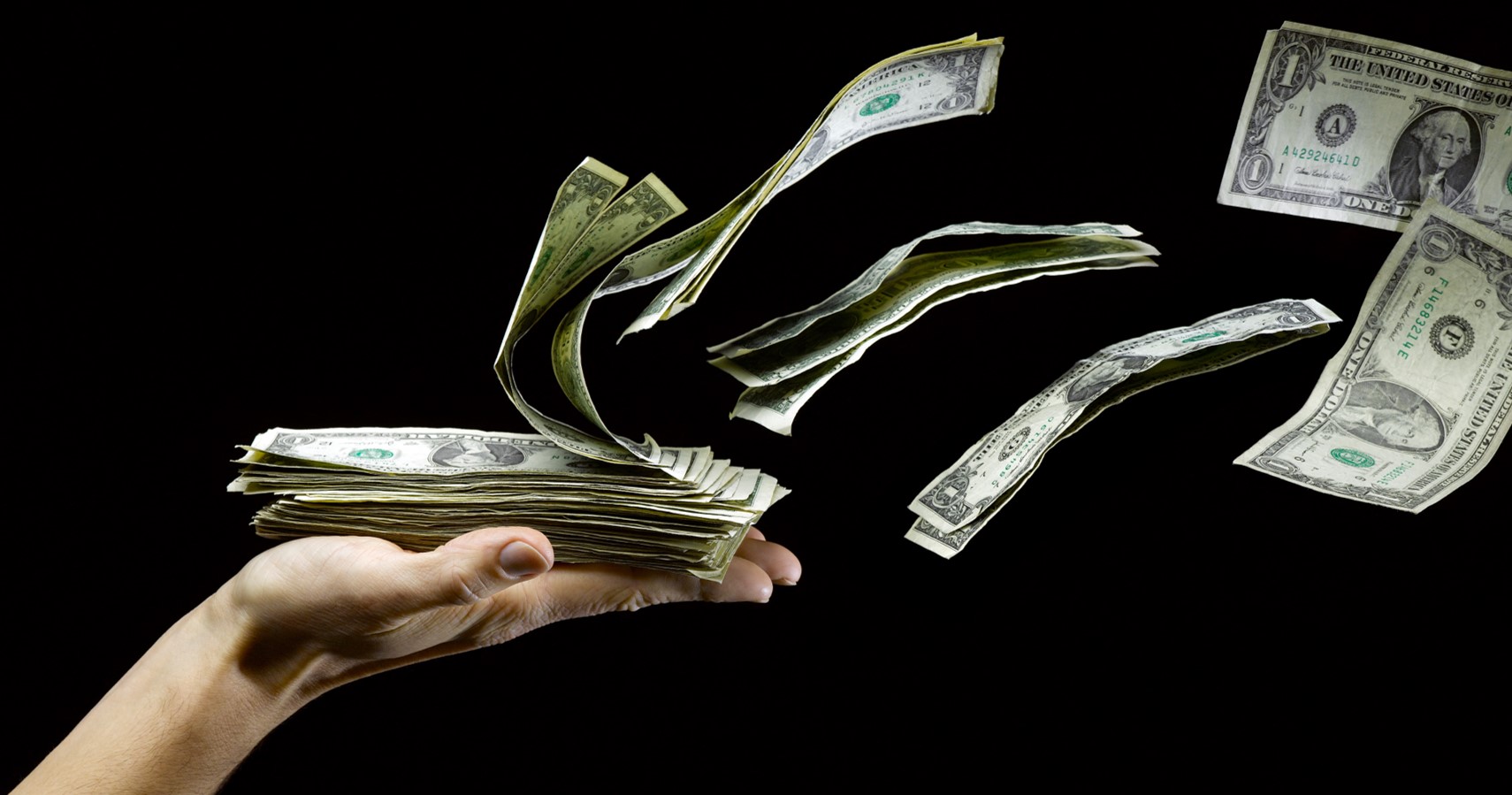 in meno
…vale 
mediamente il
7%
(*) senza considerare il costo       di immobilizzo del capitale
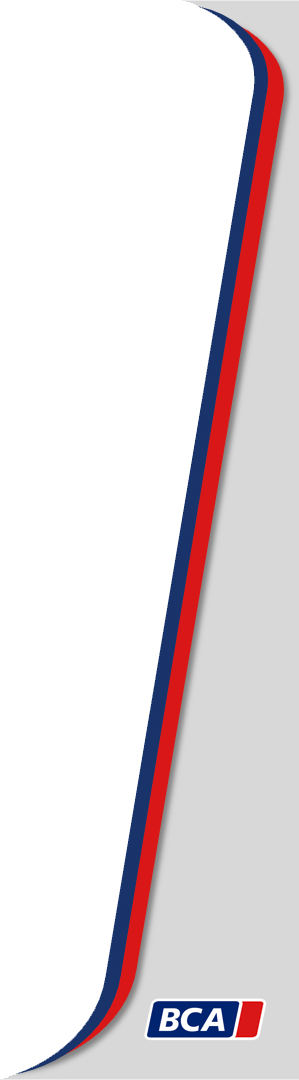 Che cosa sognano i Commercianti???
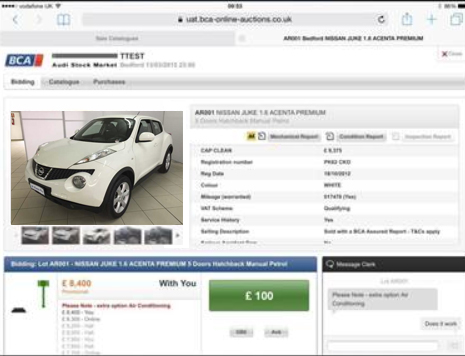 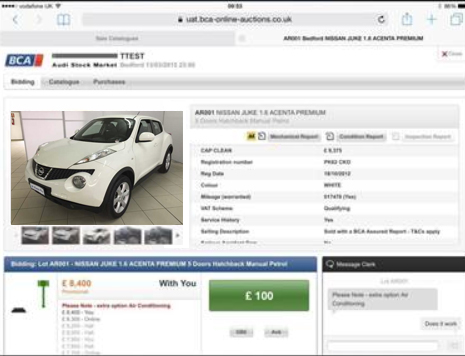 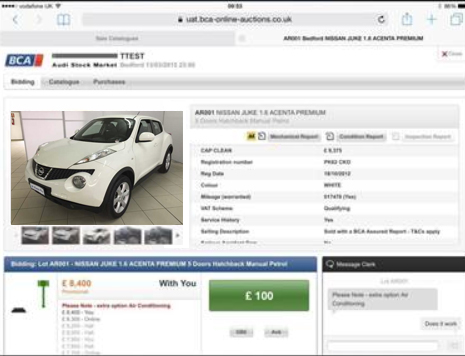 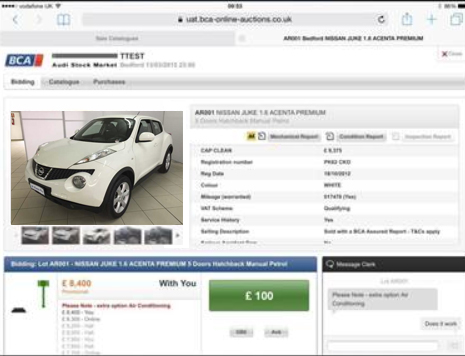 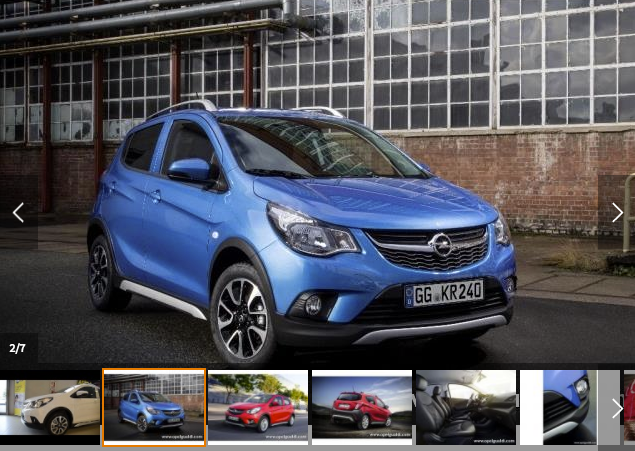 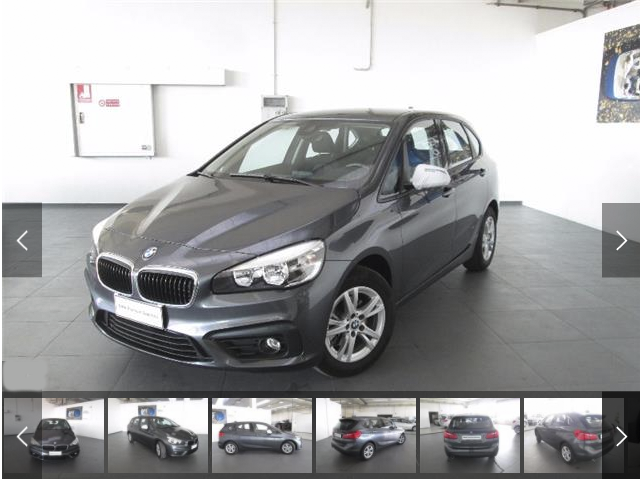 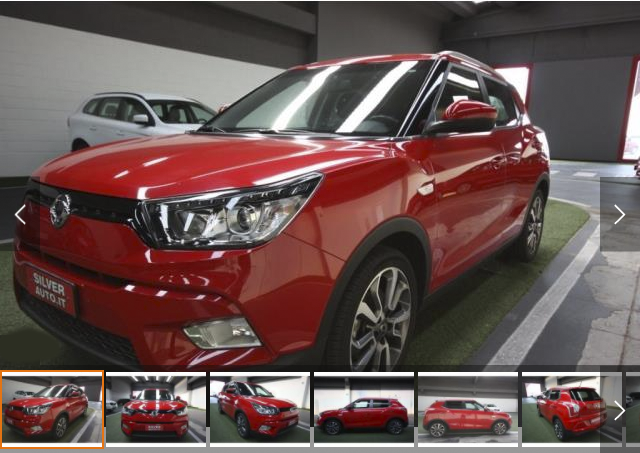 OFFRIRE LA SCELTATRA TANTI MODELLISENZA COSTI AGGIUNTIVI
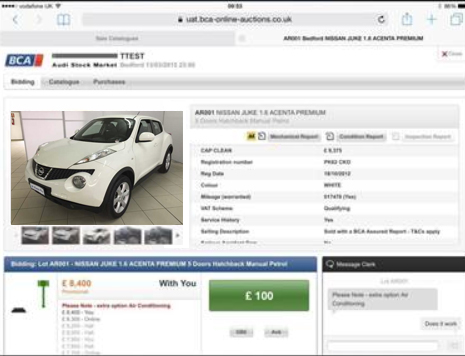 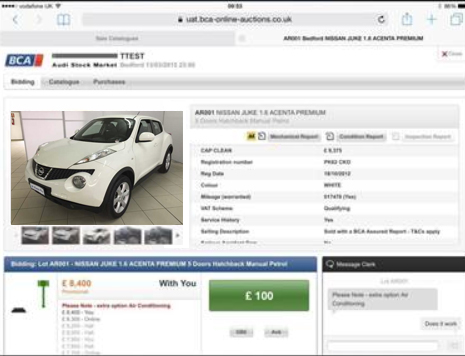 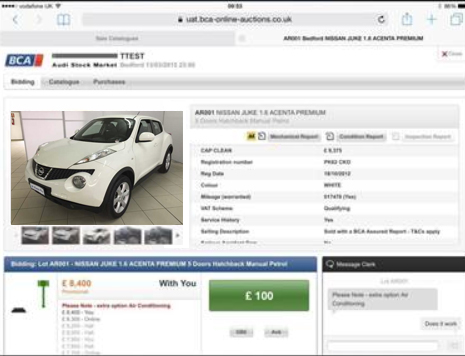 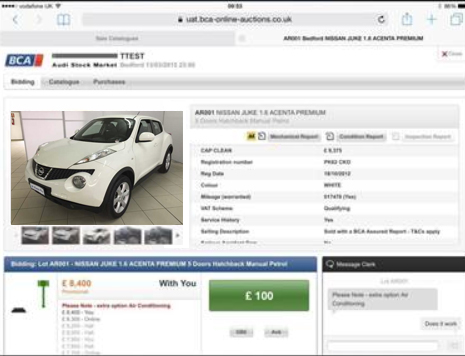 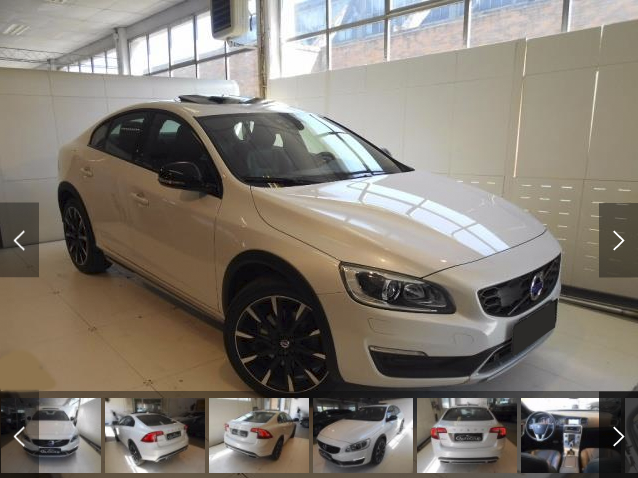 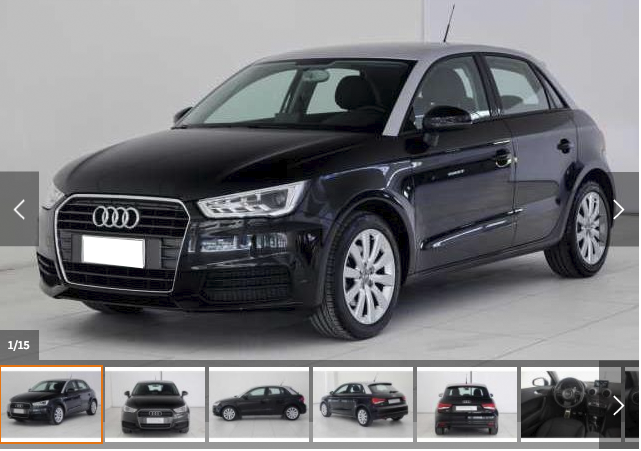 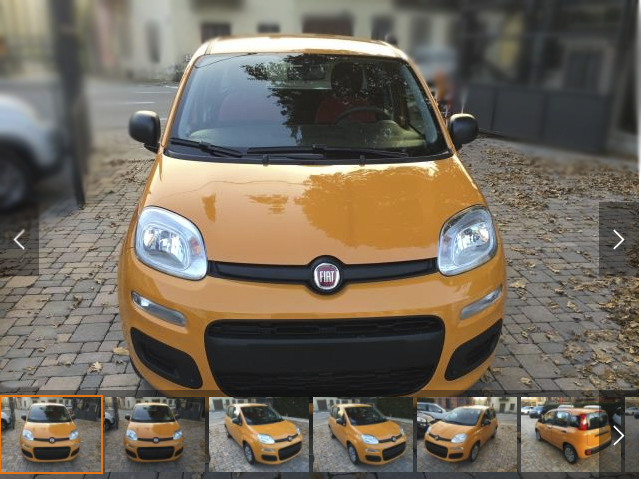 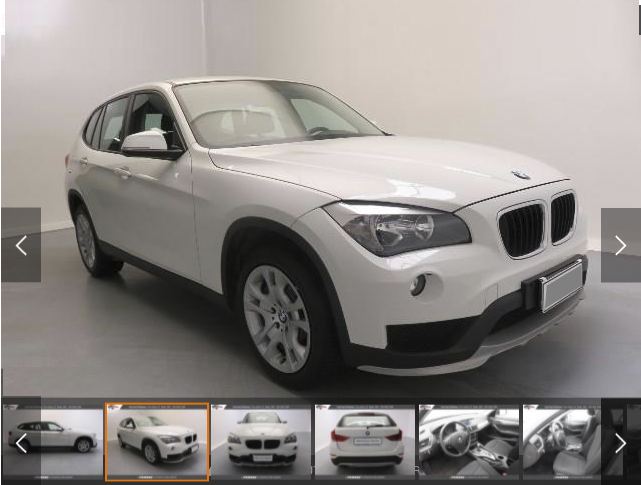 Cosa cercano i commercianti
Praticità
Sicurezza
Scelta
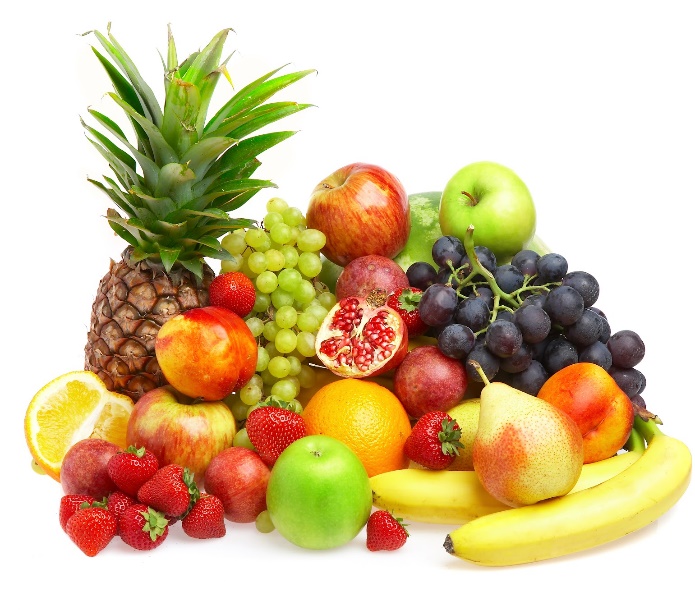 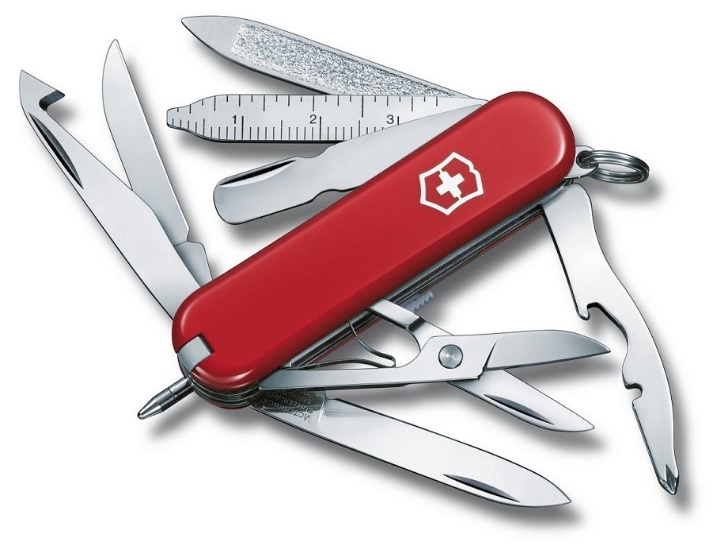 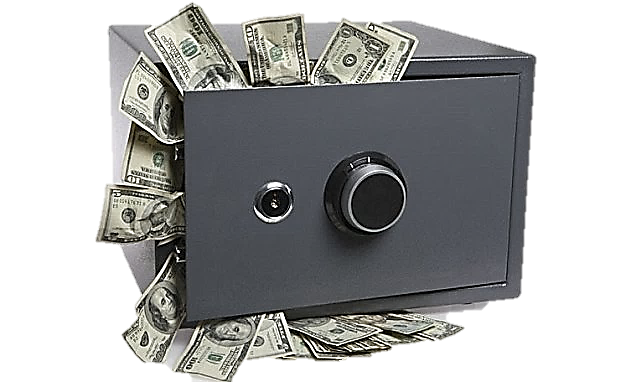 I commercianti sono sempre più esigenti
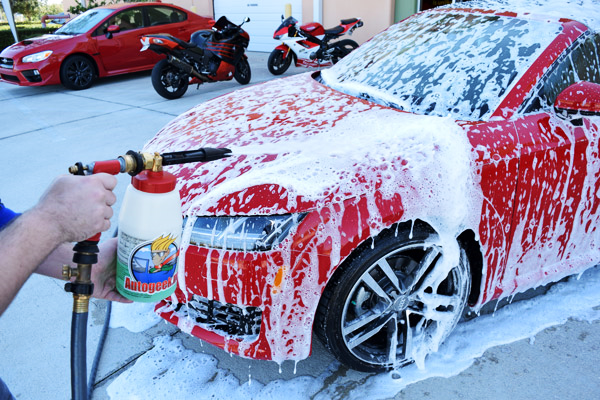 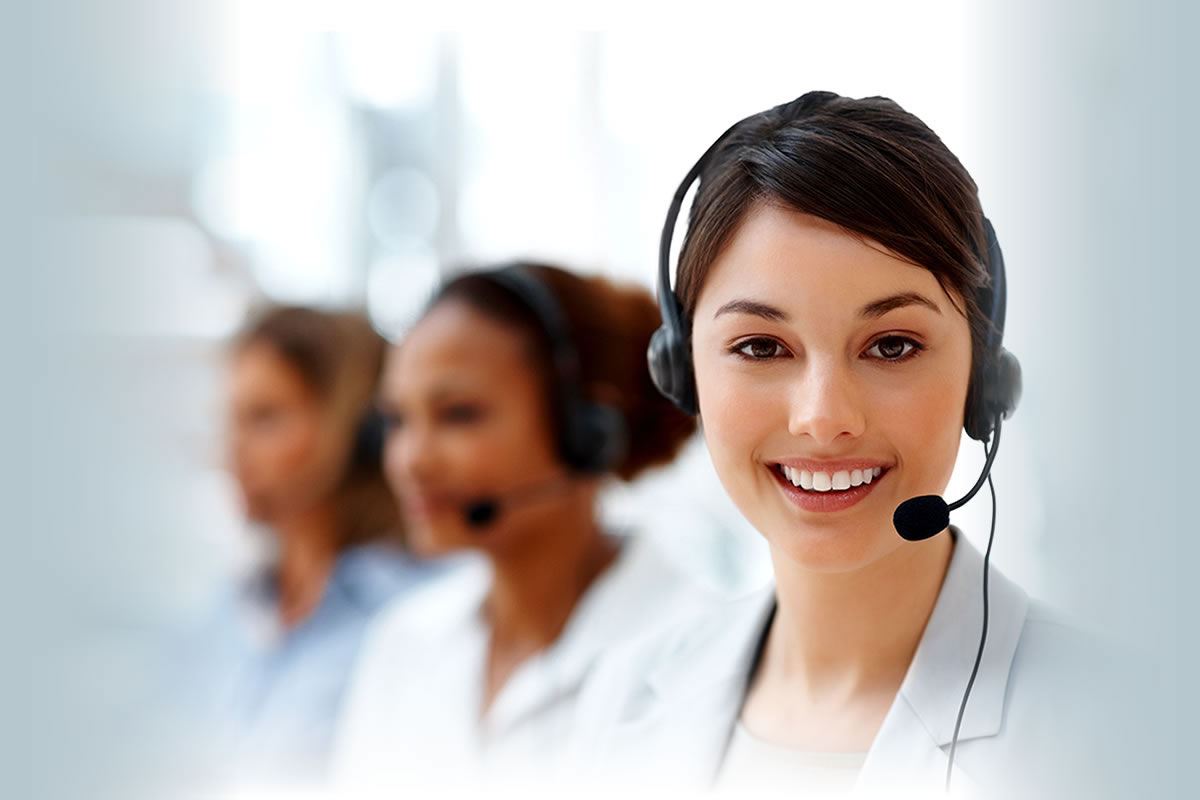 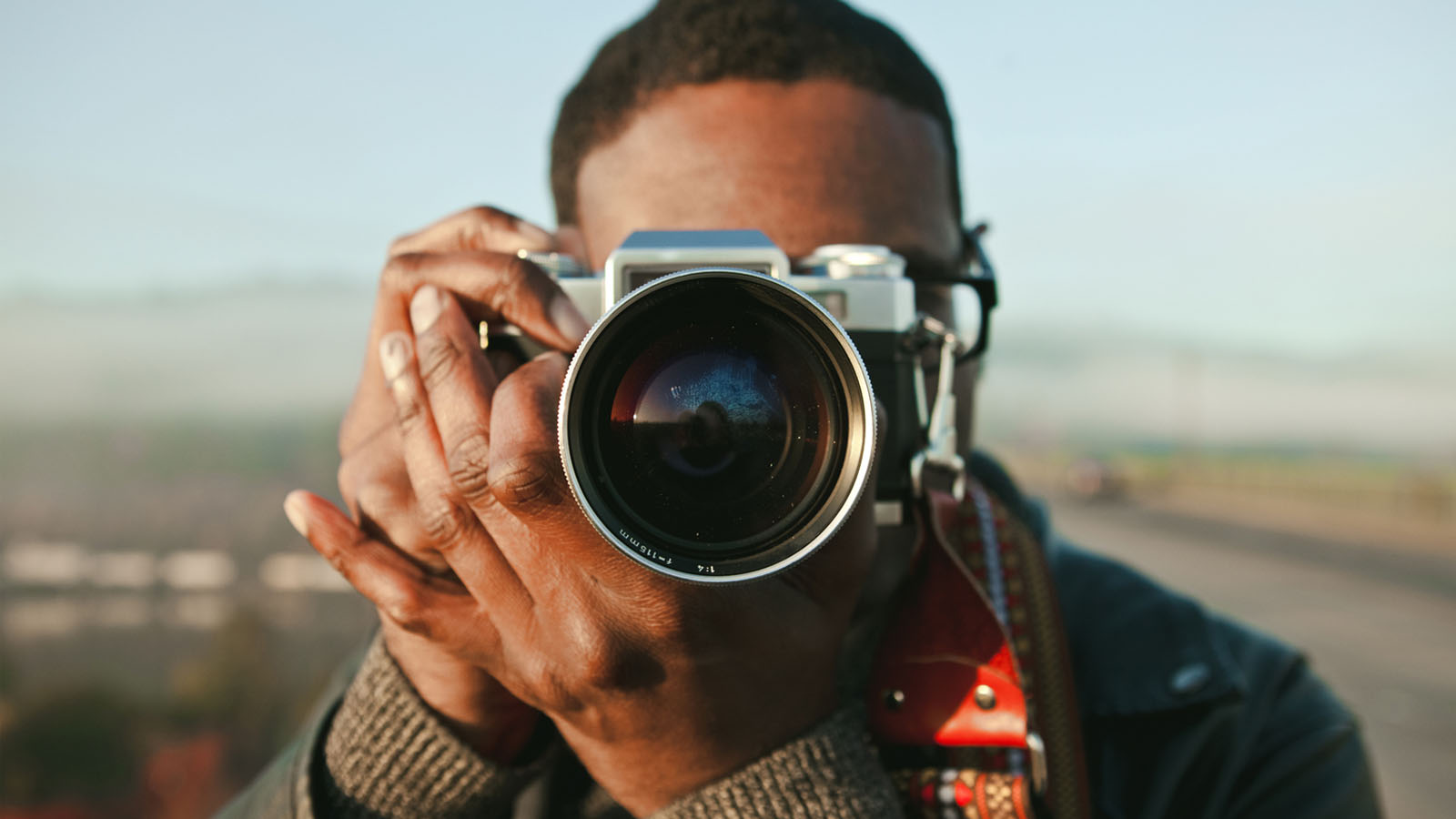 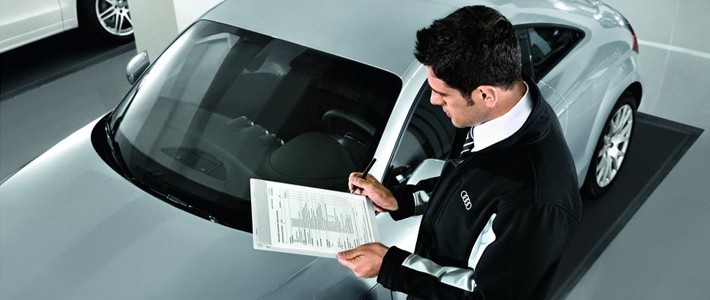 PREPARAZIONE VETTURE
FOTO PROFESSIONALI
PERIZIE PRECISEE TRASPARENTI
ASSISTENZA
DOPO LA VENDITA
Tutto questo è il nostro mestiere
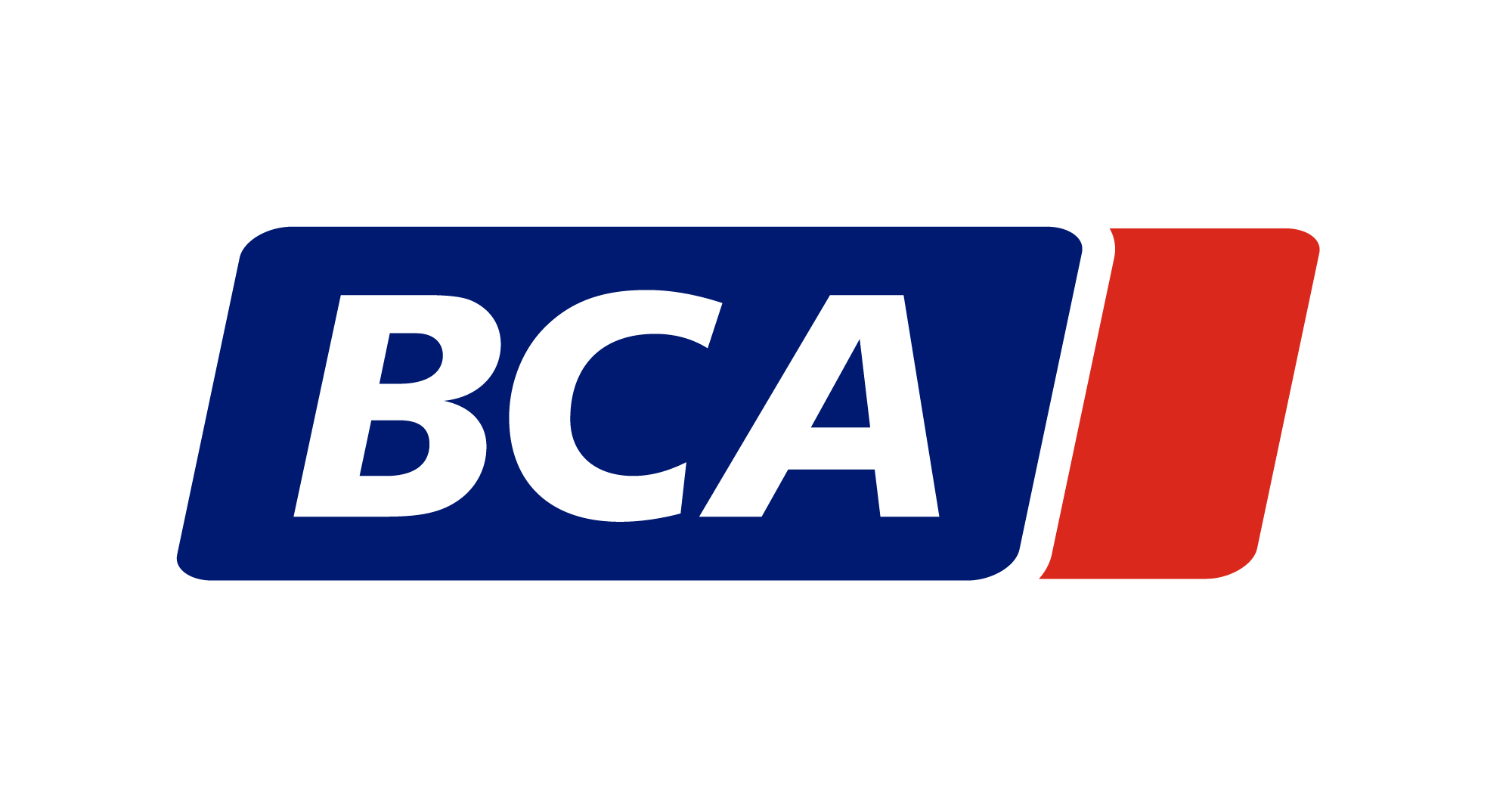 UNA PIATTAFORMA DI SCAMBIOEFFICIENTE ED EFFICACE
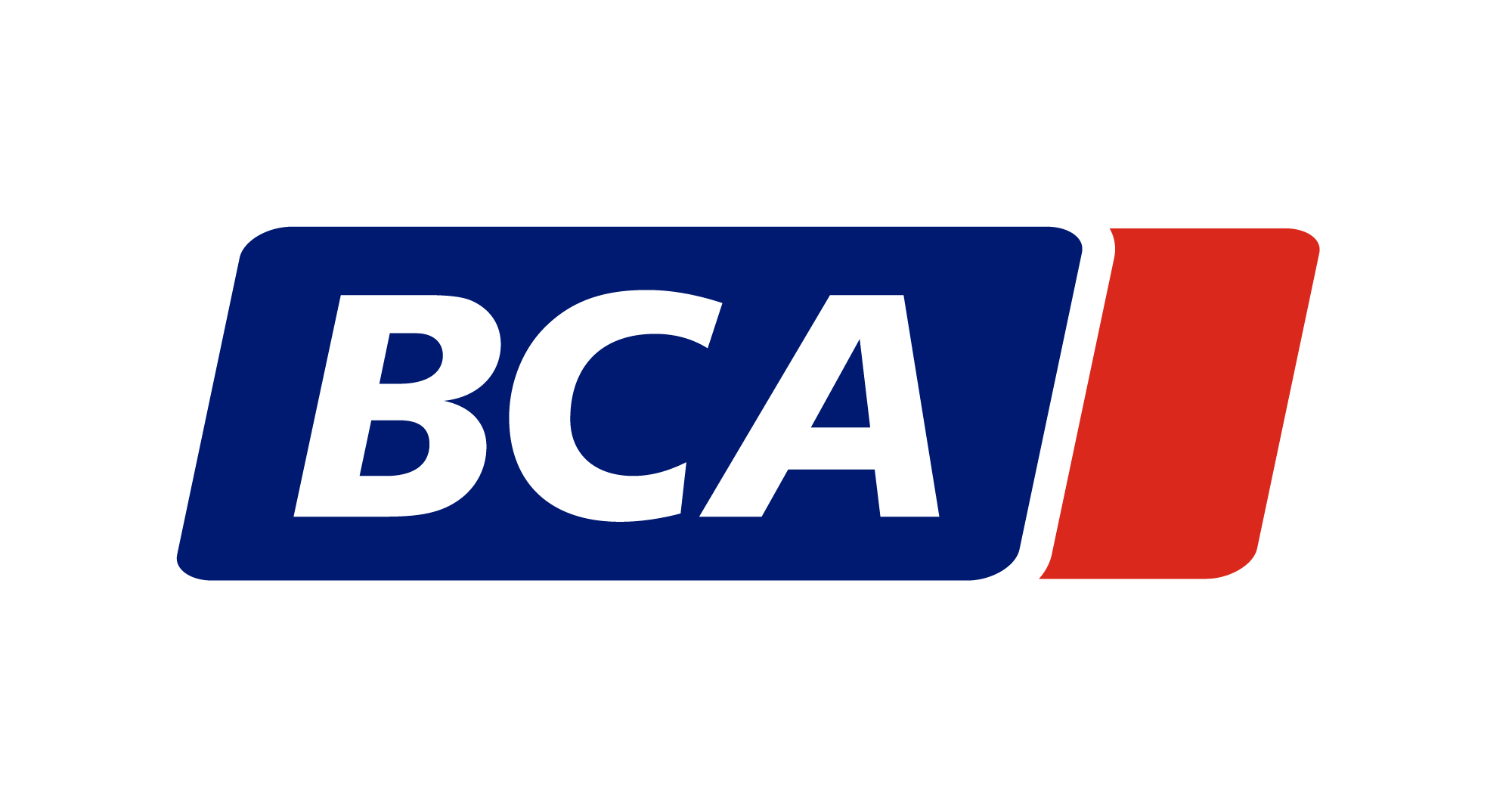 BCA ITALIANON COMPRA ENON VENDE AUTO
BCA ITALIA
ORGANIZZA ASTE
(È un intermediario di qualità tra venditore e compratore)
Quali sono i modi migliori per vendere e comperare un’auto usata?
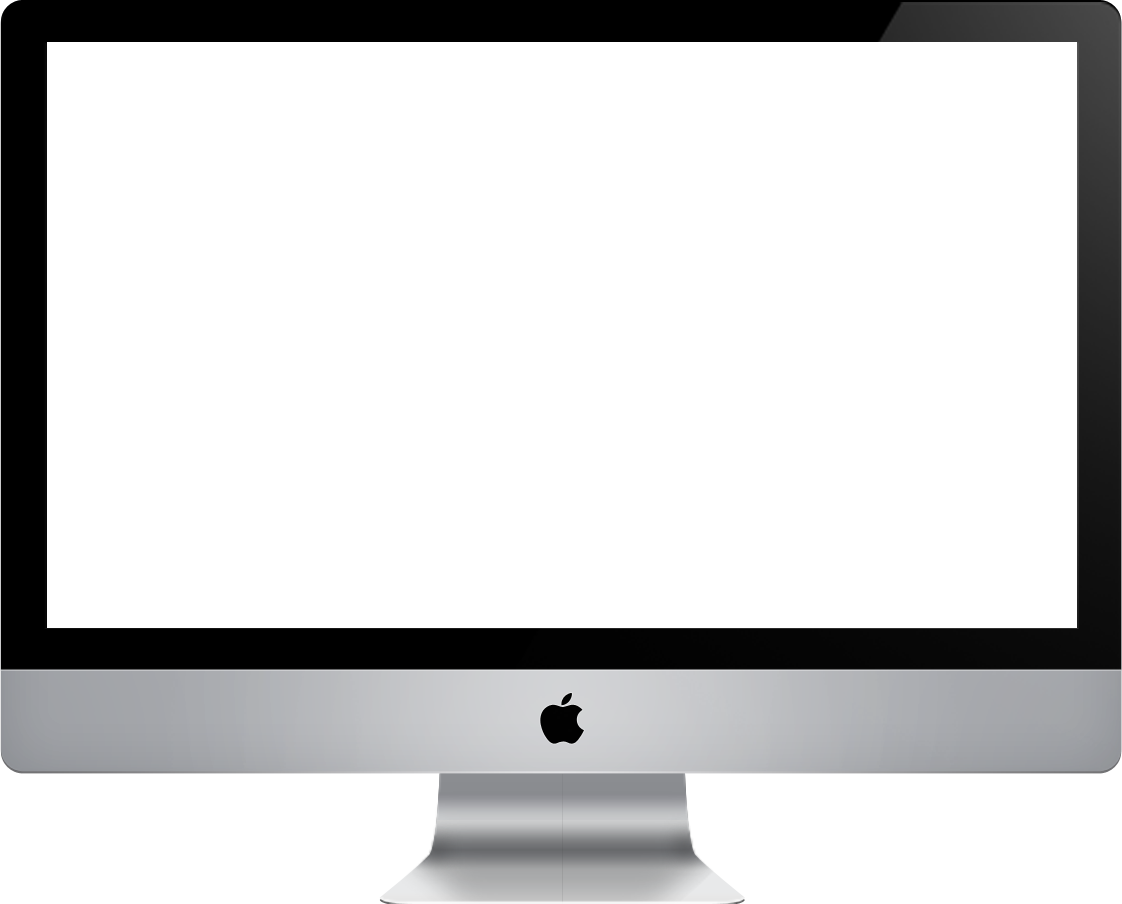 E-COMMERCE
VENDITA ALL’ASTA
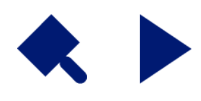 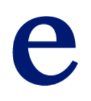 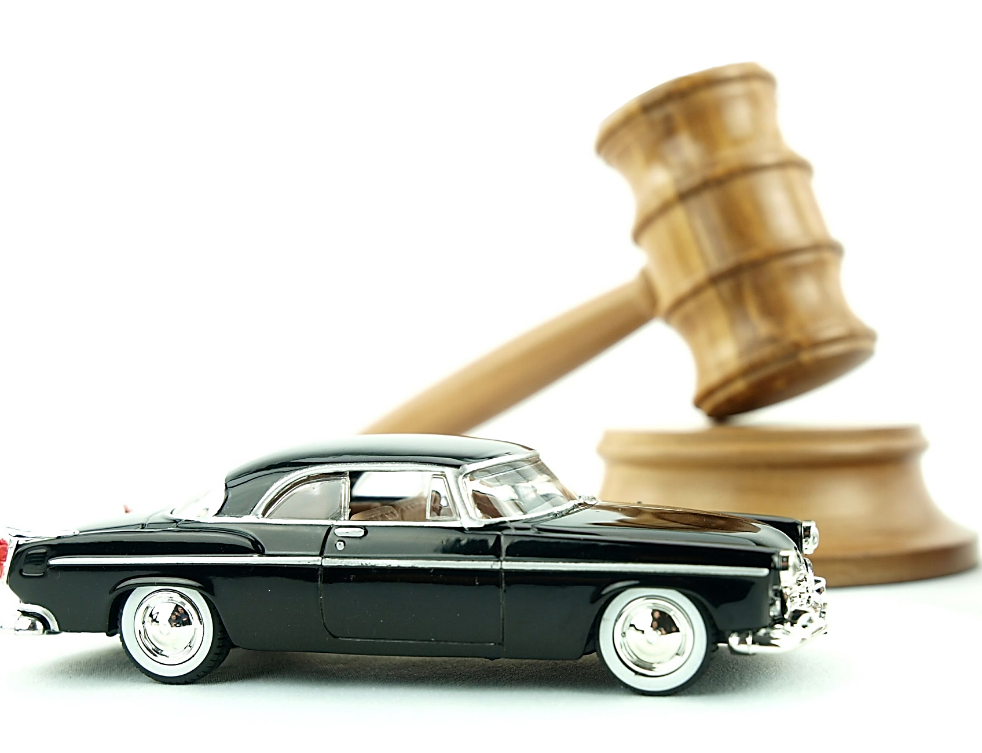 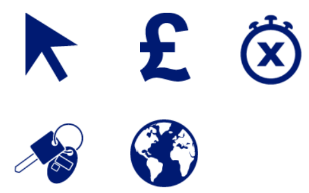 BCA ITALIA VI OFFRELA SINTESI
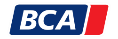 Roma antica
Roma antica
Amsterdam, oggi
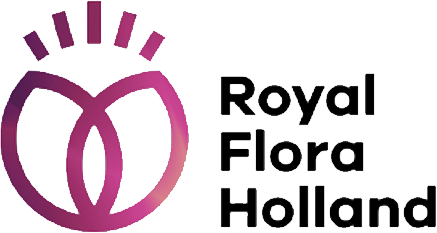 L’asta dei fioripiù importantedel mondo
Perché un’asta?
Perché è un modo moderno, trasparentee vantaggioso per far incontraredomanda e offerta
Perché un’asta?
Perché è un modo moderno, trasparentee vantaggioso per far incontraredomanda e offerta
Più OPPORTUNITà
più RAPIDità
Più rotazione
MENO STOCK FISICO
MENO IMMOBILIZZO
Meno COSTI
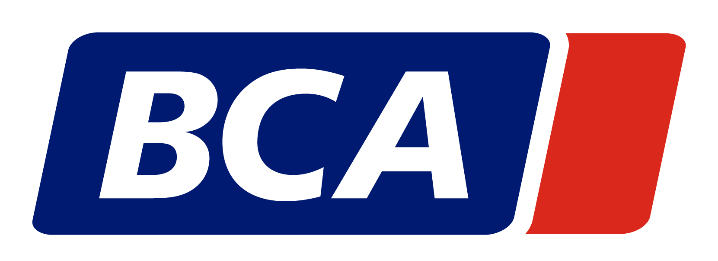 Fondata nel 1946
Quotata alla Borsa di Londra(main market)
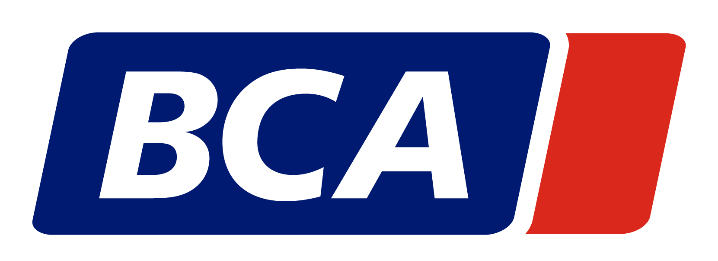 IL PIÙ GRANDE MERCATO EUROPEO
DELL’USATO
1.200 Dealer Partner in Europa
> 58.000 Commerciantiche acquistano vetture tramite BCA ogni anno
> 1.100.000 veicoli venduti nell’ultimo anno fiscale
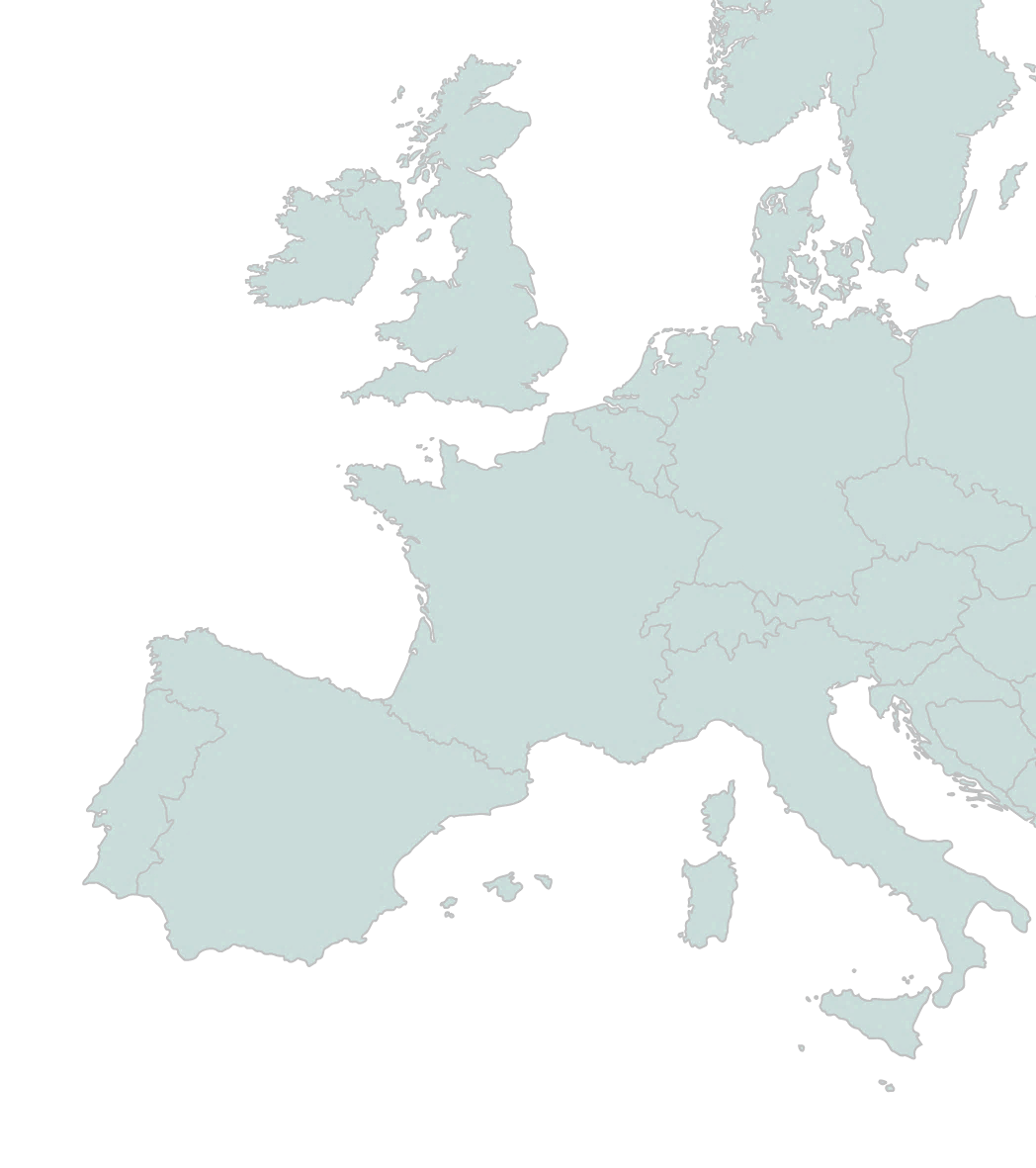 SWEDEN
Stockholm
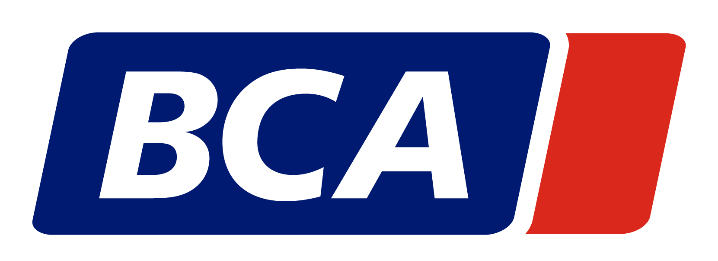 Gothenburg
Vejle
Malmo
DENMARK
UK
IL PIÙ GRANDE MERCATO EUROPEO
HOLLAND
Hamburg
Barneveld
DELL’USATO
Berlin
BELGIUM
GERMANY
Neuss
Lille
Frankfurt
Paris
Strasbourg
Heidenheim
Nantes
Vienna
Zürich
FRANCE
AUSTRIA
SWITZERLAND
70 anni di esperienza
10 Paesi
28 sedi d’asta
La Coruña
Lyon
Milan
Toulouse
Nîmes
Porto
SPAIN
Marseille
PORTUGAL
ITALY
Pombal
Lisbon
Madrid
Rome
Mallorca
Alicante
Faro
Seville
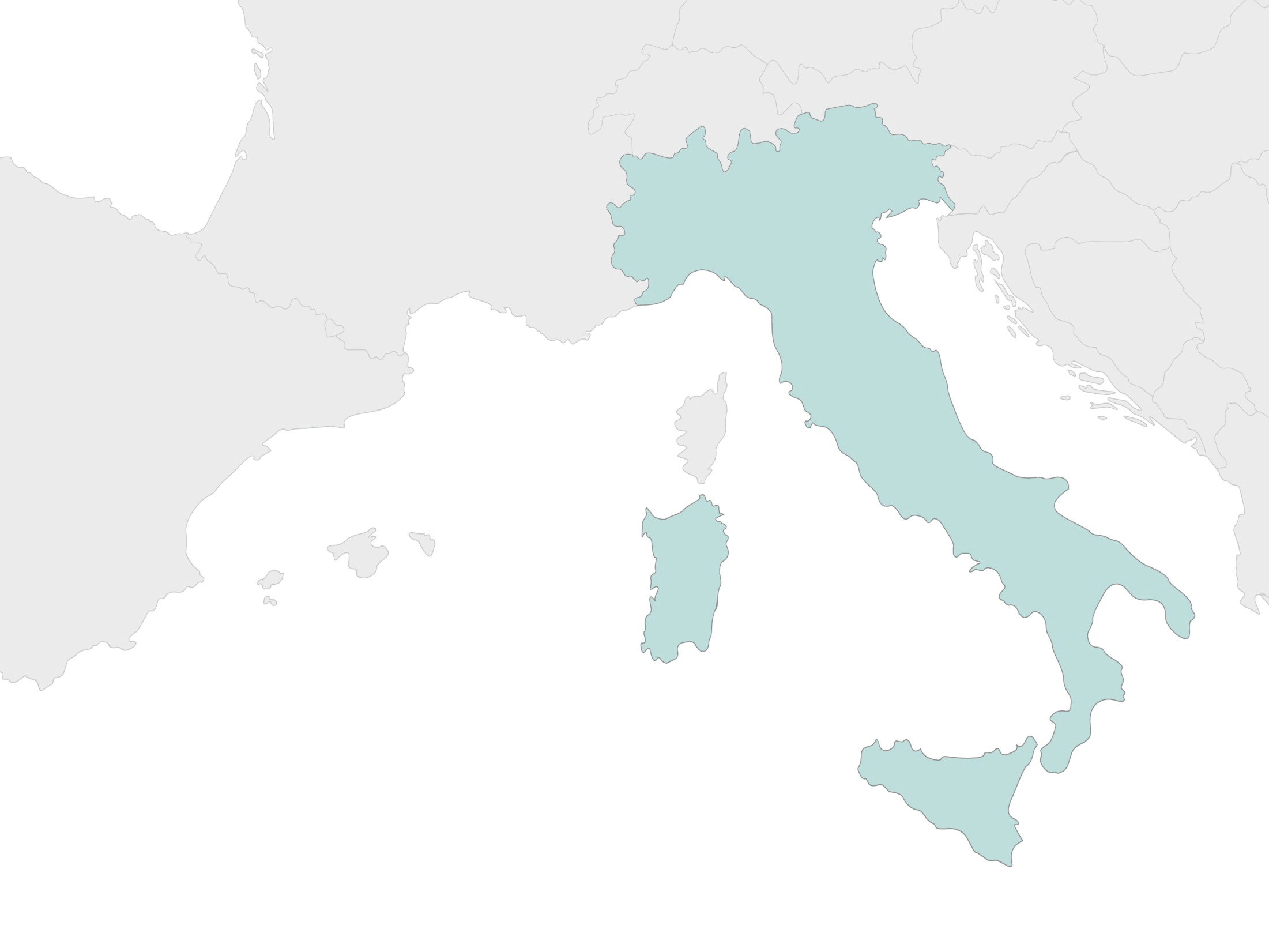 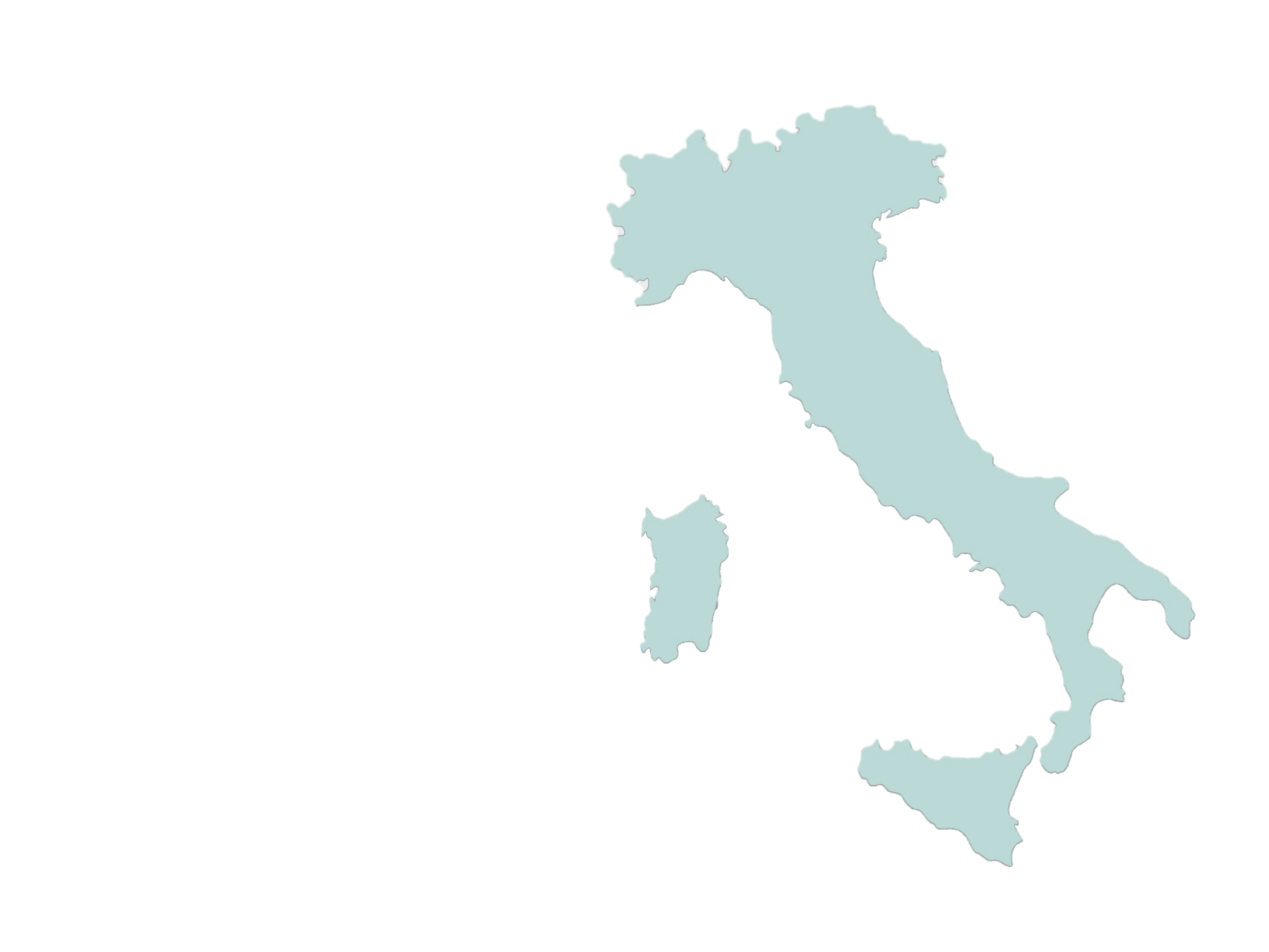 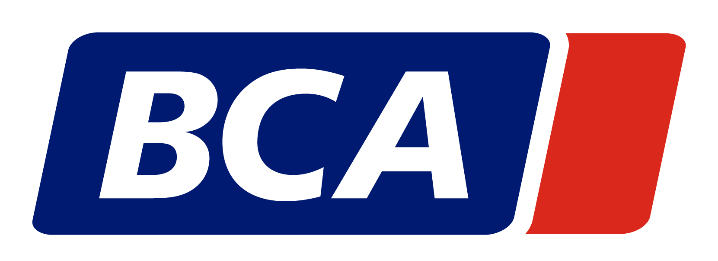 Lodi
1
ITALIA
Roma
2
Oltre 6.000 veicoli sempre disponibili online
7.000 acquirenti professionali registrati
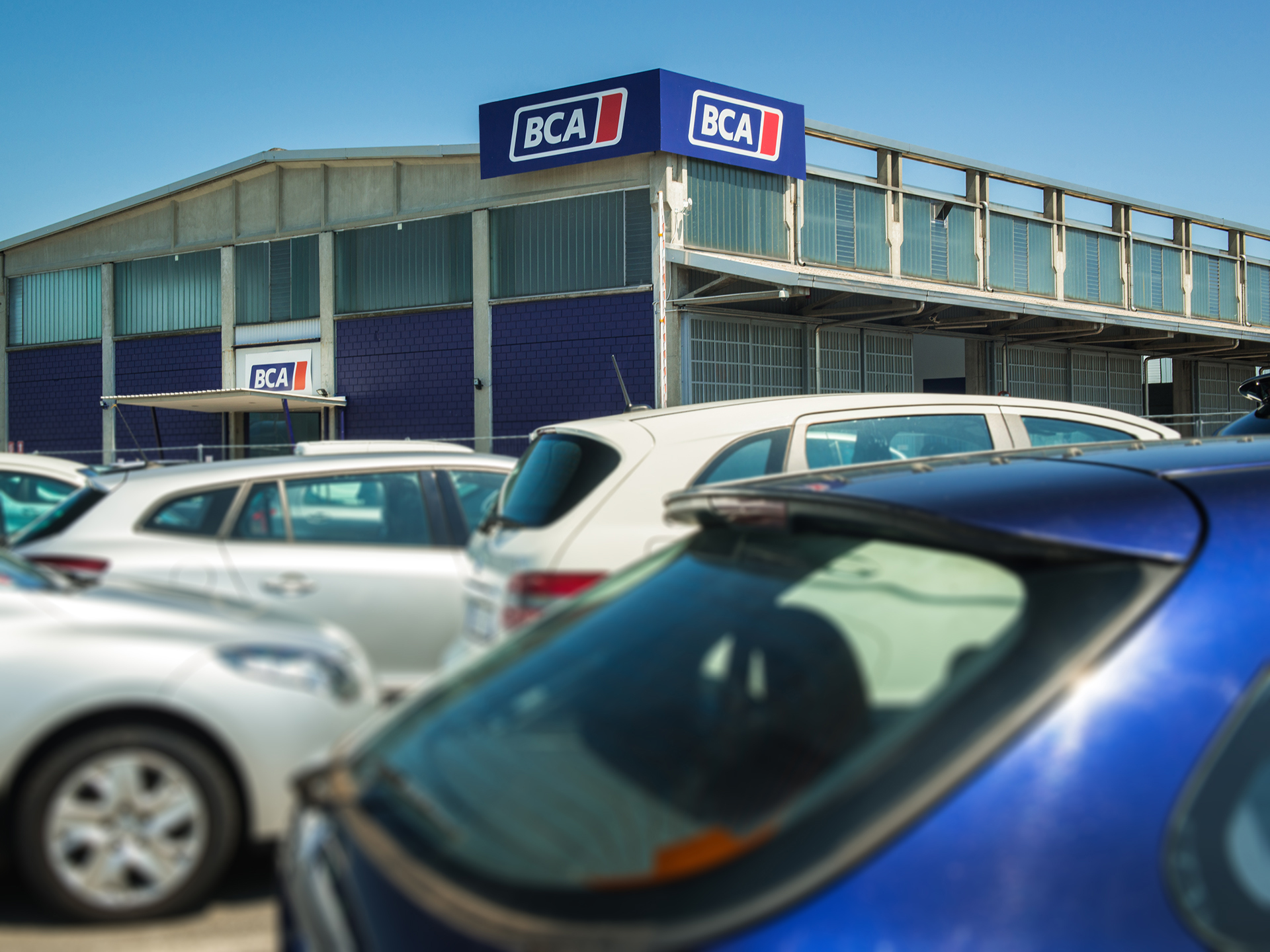 Aste fisiche
E-commercehttps://it.bca-europe.com
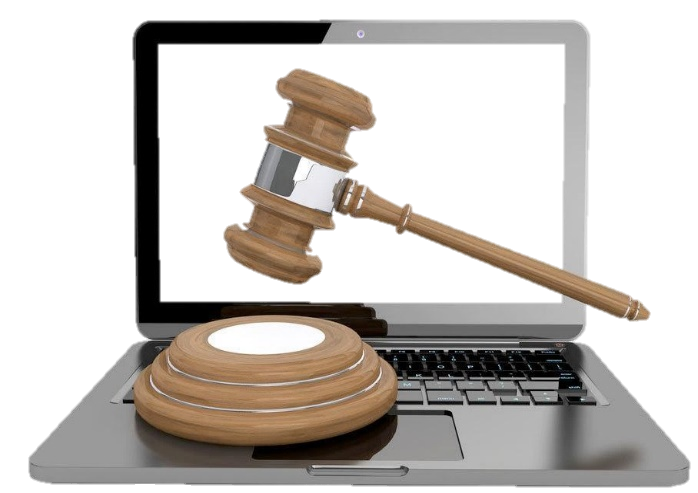 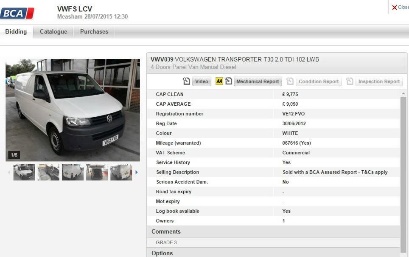 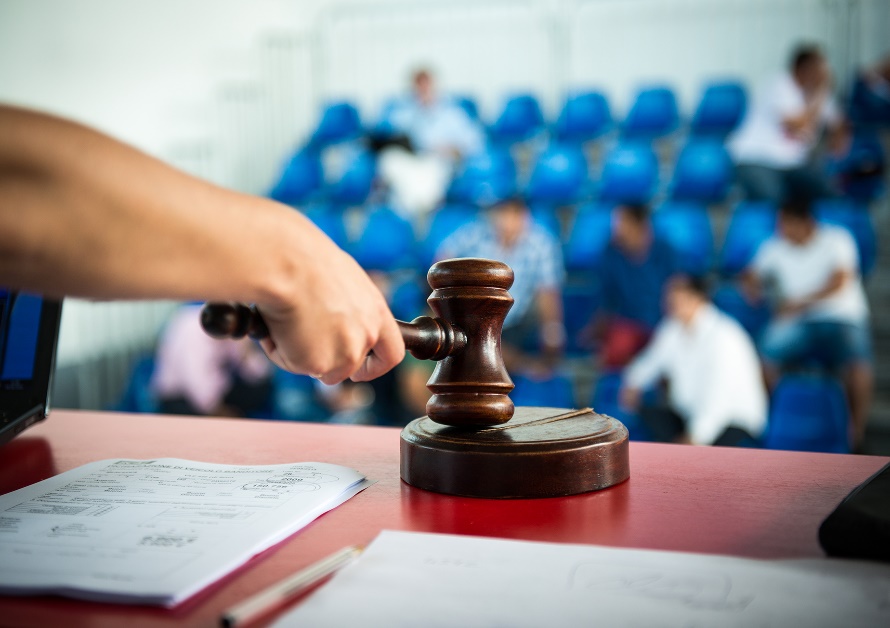 Aste «live» on-line ogni martedì e venerdì alle ore 10:00 e mercoledi alle ore 15:00
Aste on-line tutti i giorni
Centro aste di Lodi il martedì alle ore 10:00
L’importanza psicologica della base d’asta
Lo scontro fra concorrenti diretti
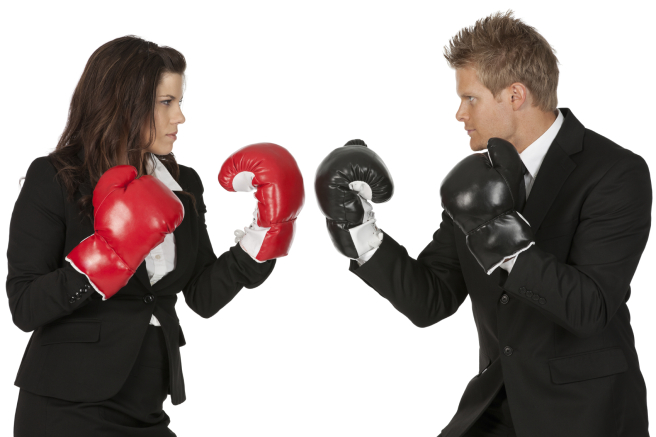 Perché un Commerciante compra da noi?
Per avere più alternative di marchi e modelli
Per valutare ogni acquisto e non comprare «a pacchetti»
Per trovare rapidamente i prodotti più  richiesti dai suoi Clienti
Perché un Dealer cede il suo usato a noi?
Per rendere più semplicee competitiva la venditadel nuovo
Per rendere più velocela rotazione del parcoe ridurre lo stock
Per focalizzare la strutturasui business più redditizi
BCA Italia: servizi
TRASPORTO E STOCCAGGIO
PERIZIA VEICOLI
BCA Italia: servizi
TRASPORTO E STOCCAGGIO
PERIZIA VEICOLI
PREPARAZIONE ALL’ASTA
GESTIONE AMMINISTRATIVA
CONSEGNA
BCA Italia aiuta a raggiungere gli obiettividel business usato
ACCELERAREIL CICLO DI VENDITA
COSTRUIREL’OFFERTA GIUSTA
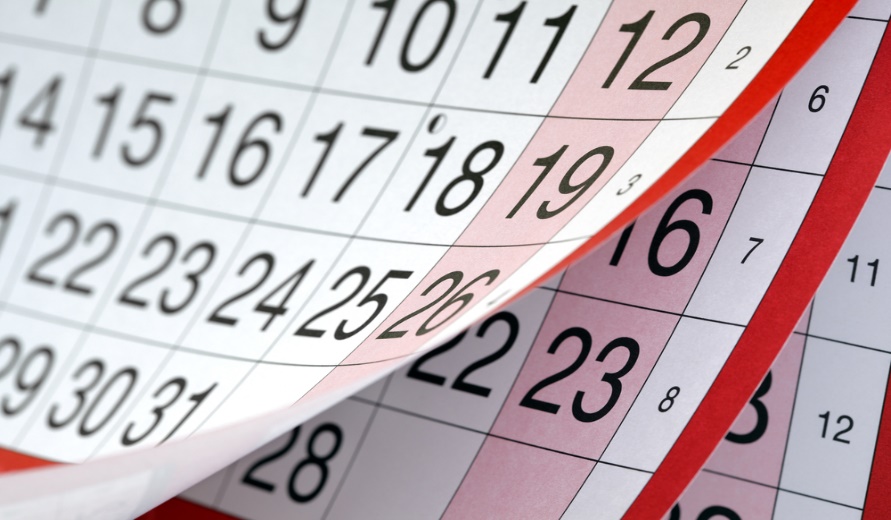 ALZARE IL LIVELLO DEL
MIX
ASSICURARE UNA ROTAZIONE DI
45 giorni
DEALER
COMMERCIANTI
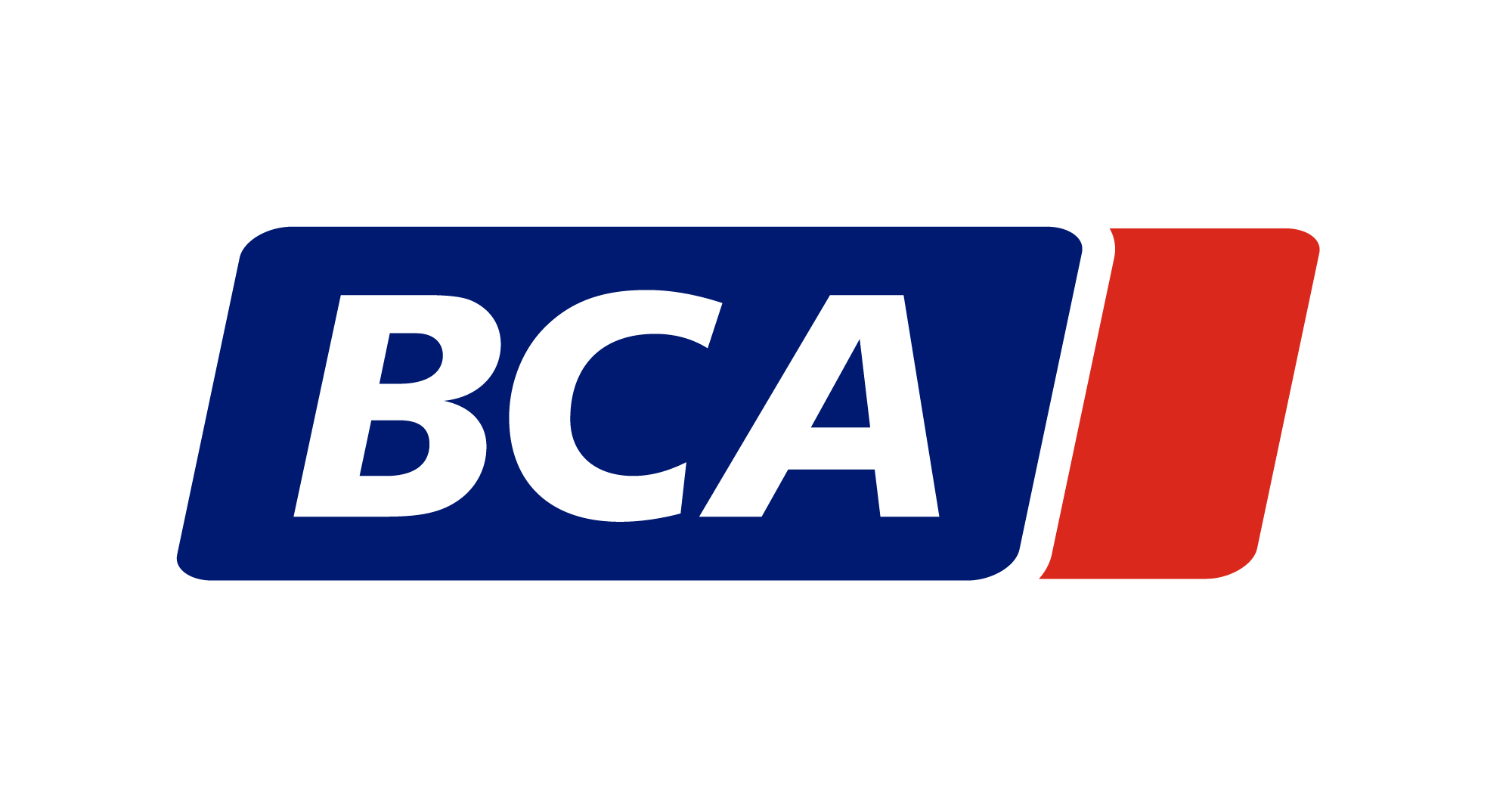